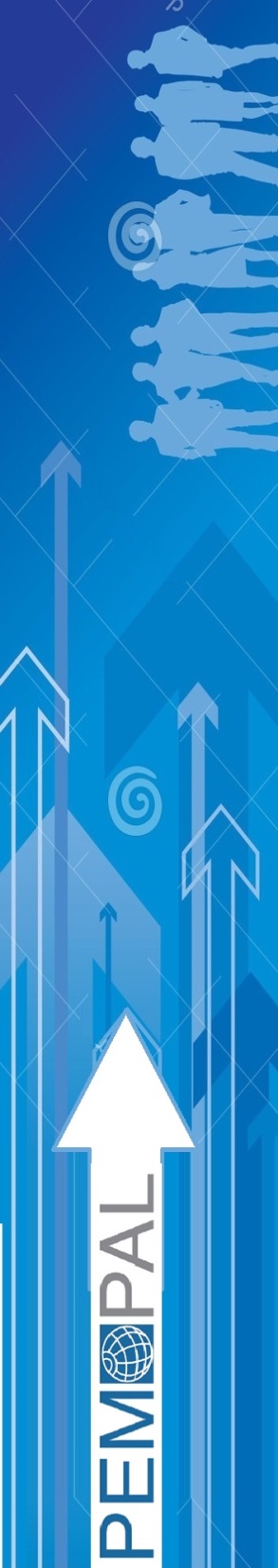 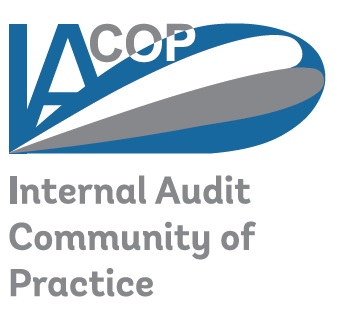 Što trebate znati o glosaru
EDGAR MKRTCHYAN, PREDSJEDNIK IZVRŠNOG ODBORA IACOP-A
45. – 46. skup PEMPAL-ova IACOP-a
Bruxelles, Belgija, 27. veljače – 2. ožujka 2018.
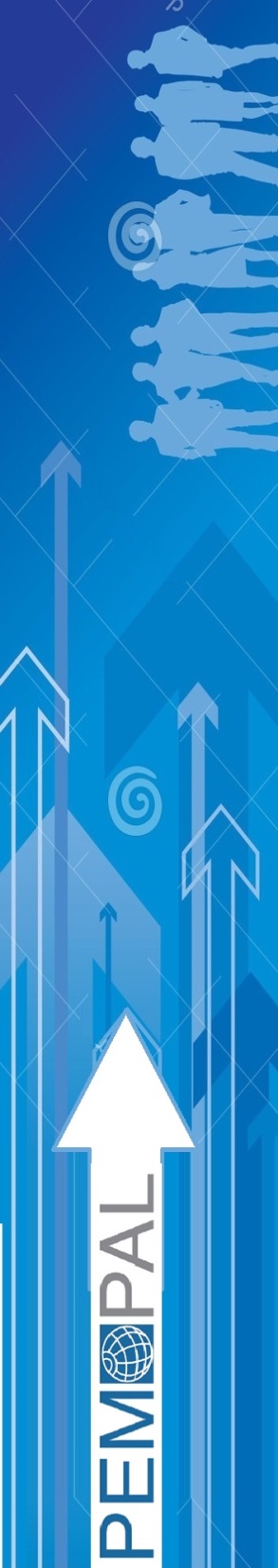 Opća definicija
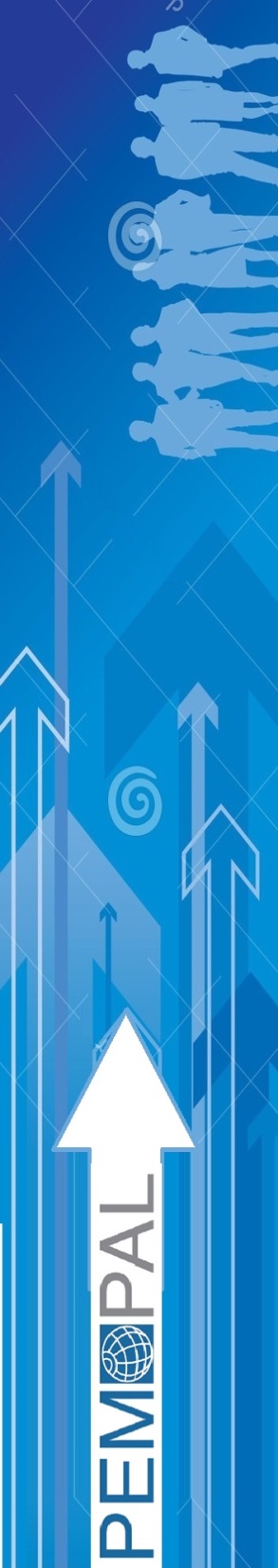 Aktualnost
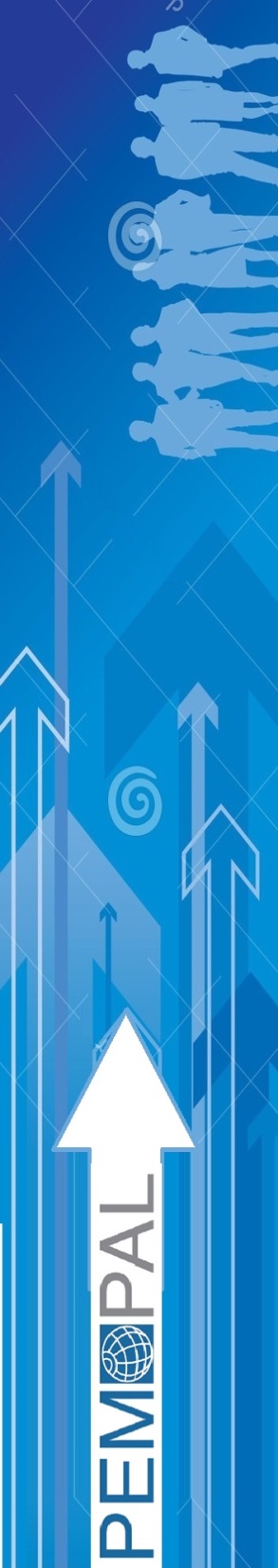 Načela
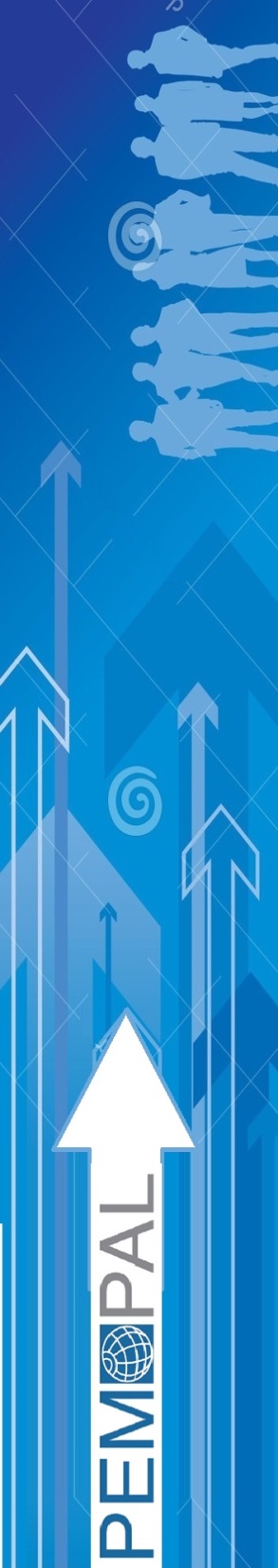 Utvrđivanje termina i pojmova
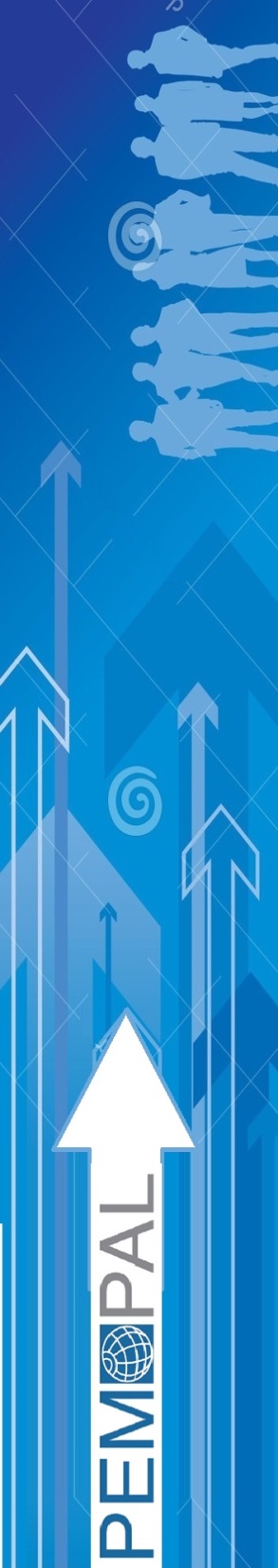 Definiranje i prijevod
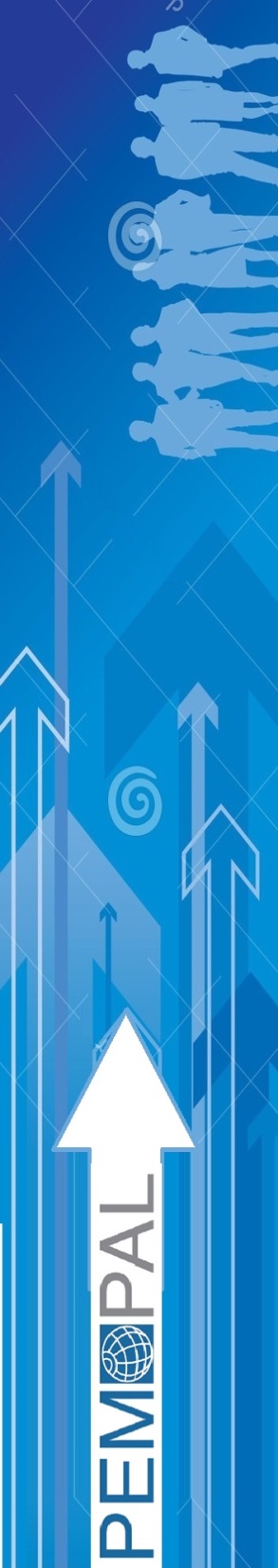 Stručni pregled
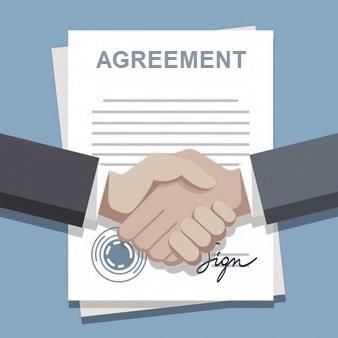 Pregled termina i pojmova koji su već prevedeni na ruski kako bi se uskladili sa stručnom terminologijom na ruskom jeziku.
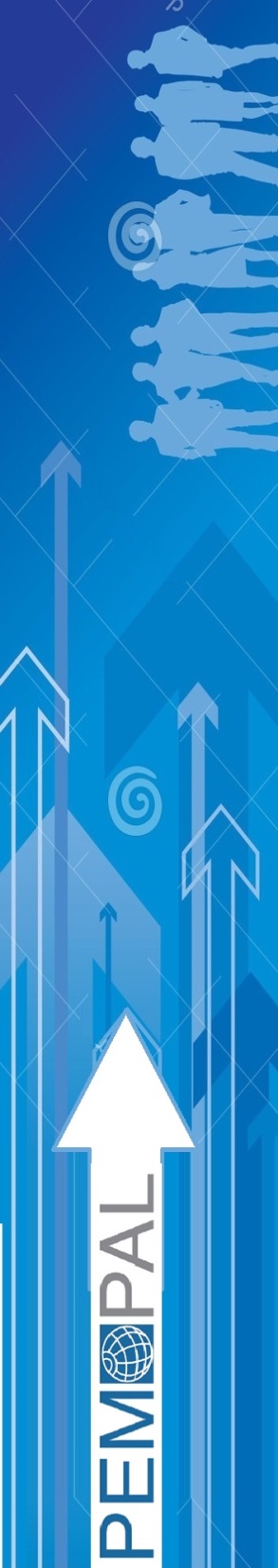 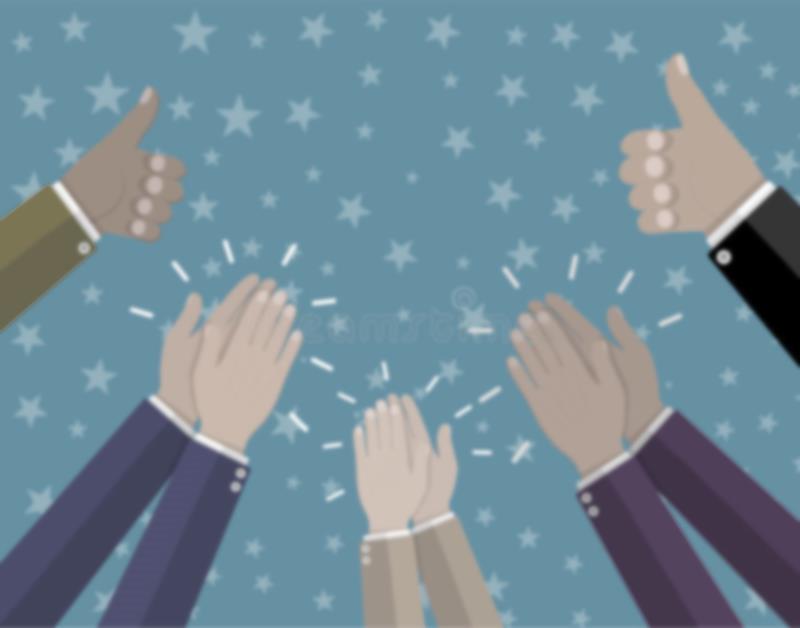 HVALA